LIBCOM-2014
Владимирская область, г.Суздаль, 10-14 ноября 2014 г.
Библиотеки. Информация. Право. Мировые трендыЯ.Л.Шрайберг
Информационная поддержка научных исследований
Информационное обеспечение научных исследований. Основные проекты Министерства образования и науки Российской Федерации
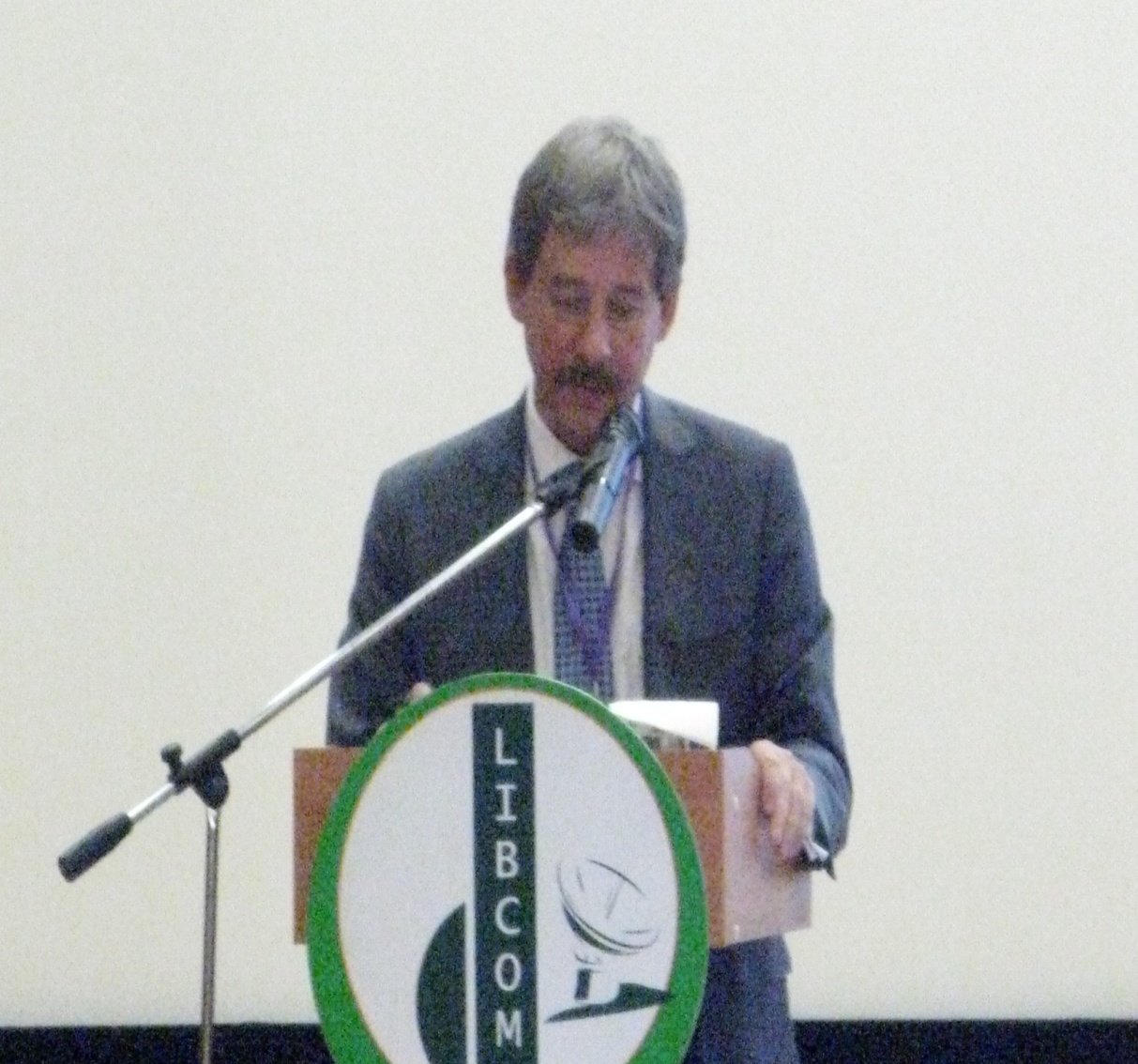 Поляков А.М., заместитель директора Департамента науки и технологий МОН РФ
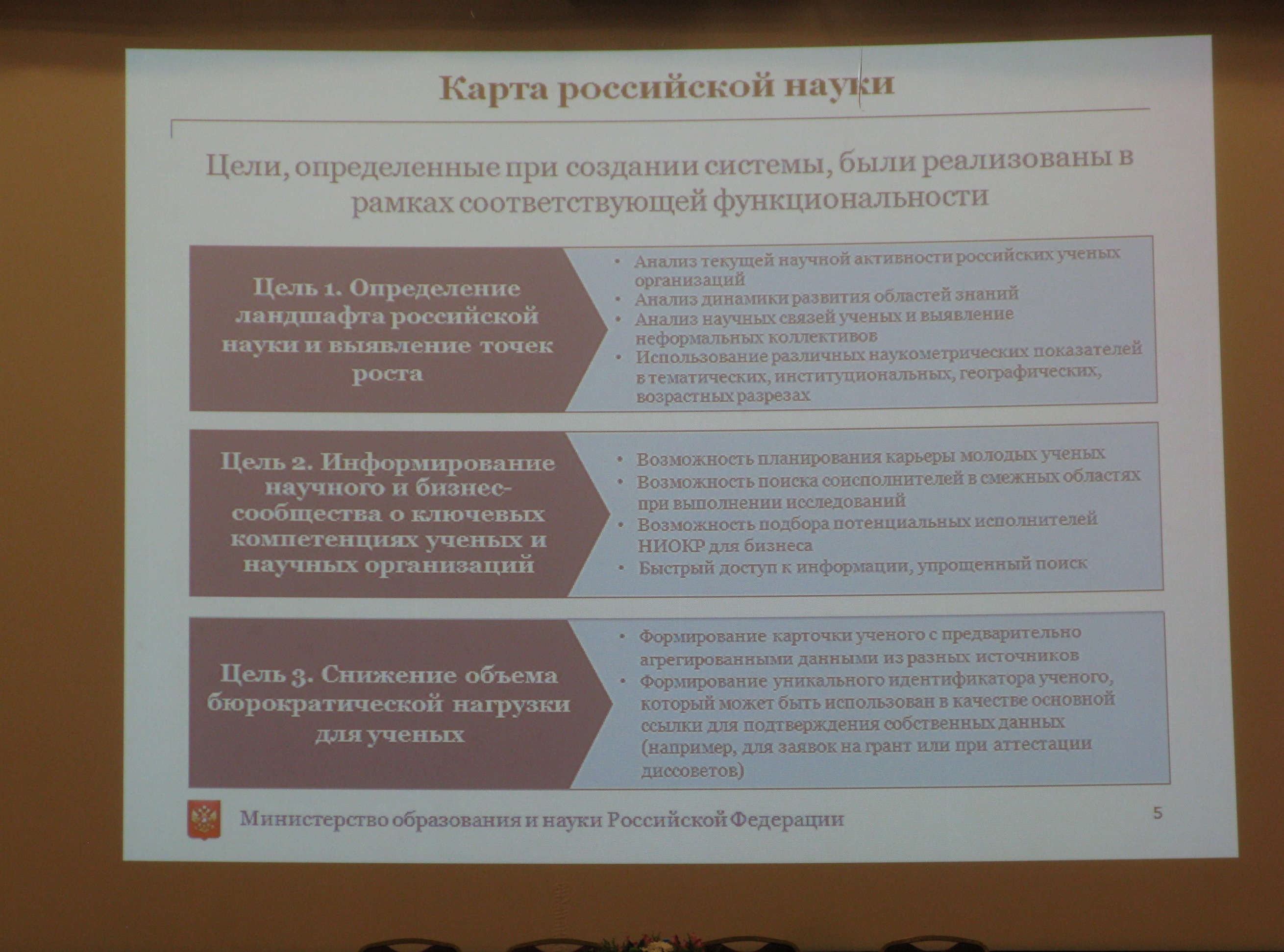 12 ноября, среда
Игра «Что? Где? Когда? в библиотечно-информационном, книжном и издательском пространстве» Зимние игры 2014 г.
Экскурсии
Школа ИРБИС и совещание распространителей
Разработка ИРБИС+
Возобновление продаж ИРБИС128
HelpDesk
Спасибо за внимание!